Az APAS 3D-s mozgáselemző rendszer használata
Gréger Zsolt - Dr Kopper Bence 
2017
Bevezető
A 3D mozgáselemzés több, de minimum 2 videó kamera által felvett mozgás, melynek  digitalizálásával megkapjuk a  mozgást leíró különböző biomechanikai paramétereket. 

Ilyen paraméterek:

a vizsgált test összes pontjának ill. a tömegközéppont 3D térbeli helyzete,
 sebessége,
 gyorsulása,
 gyorsulás változása,
 izületi-, talajhoz, vagy sportszerekhez viszonyított szögek,
 szögsebességek,
 szöggyorsulások, szöggyorsulás változások
 erő,
 teljesítmény értékek
A mozgásvizsgálat főbb alkalmazási területei:
Sportkutatások (edzéstervek)
Mozgással kapcsolatos orvosi kutatások, rehabilitáció
Munkaalkalmassági vizsgálatok
Ergonómiai vizsgálatok
Ipari alkalmazások (edzőcipő-vizsgálatok stb.)
Biológiai vizsgálatok (állatok mozgása)
Törvényszéki vizsgálatok
Űrkutatás, anyagtesztek, űrhajósképzés
Művészek képzése, mozgások ábrázolása (festészet, szobrászat, film, animáció stb.)
A mozgáselemzés végrehajtásának lépései
Felvétel
Grabbelés
Trimmelés (vágás, szinkronizálás)
Digitalizálás
Transform
Filter
View
1. Felvétel
Mozgás megtervezése, markerezés 

Az adatgyűjtés előtt megtervezzük a mozgást, és felhelyezzük a reflektív markereket. A markerek felhelyezése történhet anatómiai pontokra vagy funkcionális testpontokra. A mozgást úgy kell beállítani, hogy a referencia vagy kalibrációs rács által meghatározott térrészletben
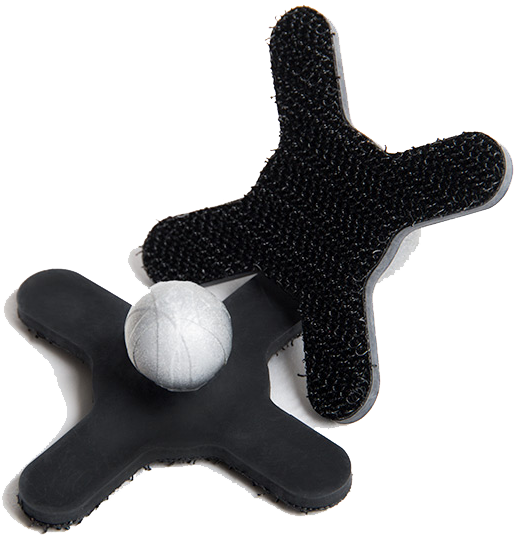 2. Referencia (kalibrációs) rács, fix pont elhelyezése 

A fixpontot a referenciarácson belül úgy kell elhelyezni, hogy később a mozgás végrehajtása közben az összes kameraképben látható legyen.
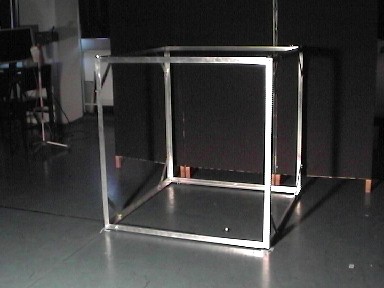 3. Kamerák beállítása, világítás beállítása 

A kamerákat és a világítást úgy kell beállítani, hogy a felvételen az összes marker végig látható maradjon. Fontos, hogy a markereket a vizsgálati személy se takarja.
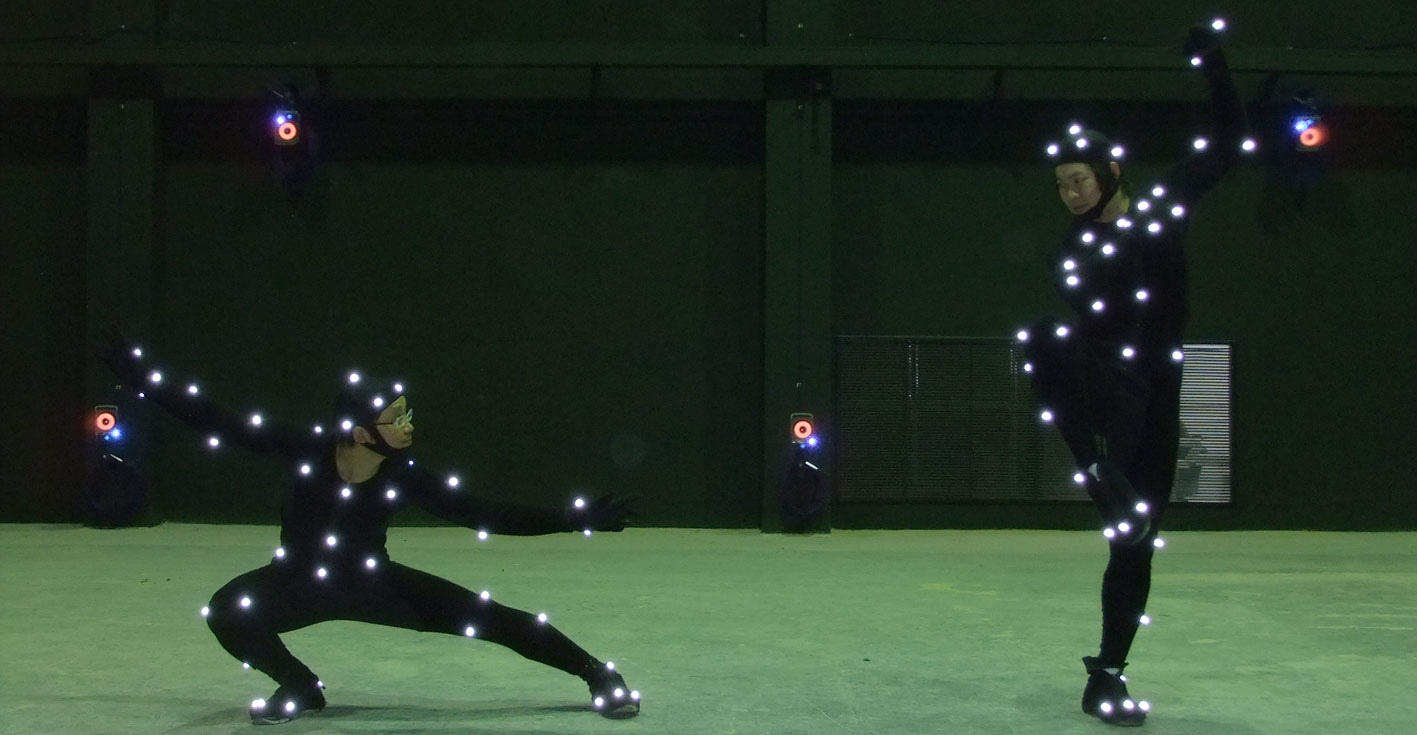 4. Adatgyűjtés - filmfelvétel

Először a referencia rácsot vesszük fel a kontrol ponttal (fix pont), amit a referencia rács alkotta térben helyezünk el. 
A rácsot kivéve következik az előre meghatározott mozgás. A mozgást egy trigger jelre (pl. taps) kell elkezdeni, amit mindkét kamerából jól lehet látni, mivel később ehhez a ponthoz tudjuk szinkronizálni a két kamera felvételét. 
Fontos, hogy miután a kamerákat elindítottuk már nem mozdítjuk, nem állítjuk le, csak a teljes felvétel végén. Mindkét kamerából látszódnia kell minden pillanatban az összes markernek.
A kamerák elhelyezkedését, az orientációt, a vizsgált személy és a felvevő eszköz távolságát a mozgás optimális láthatóságának függvényében alakítjuk ki.
2. Grabbelés kameráról a computerre
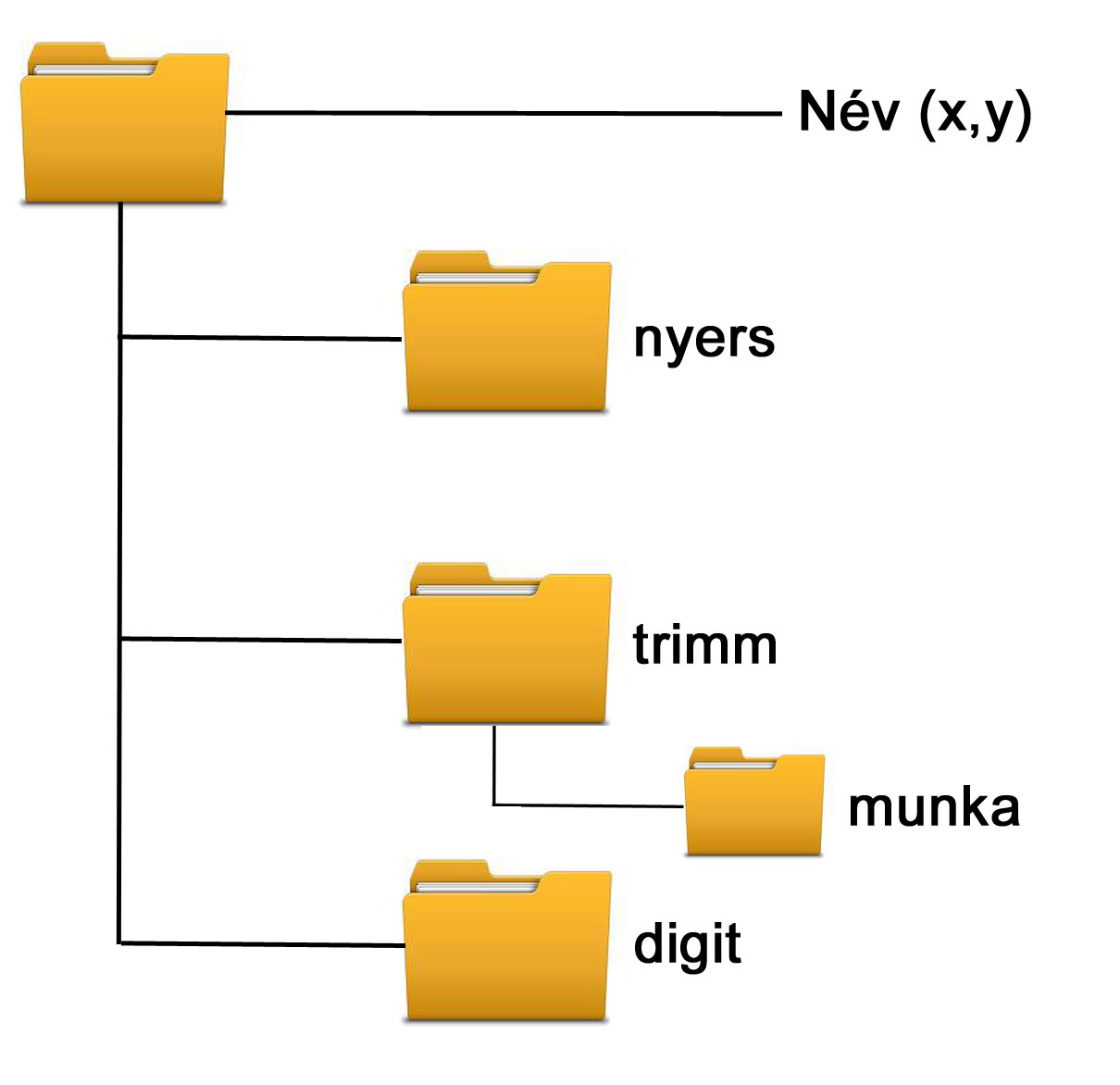 1. Mappastruktúra kialakítása

Kialakítjuk a feladathoz tartozó mappastruktúrát. 

Ennek pontos megléte azért szükséges, mert ez alapján történik majd az elvégzett munka kiértékelése.
2. Video másolása

A kamerával felvett anyagot a számítógépre kell vinnünk.
Ez a win dv programmal történik.
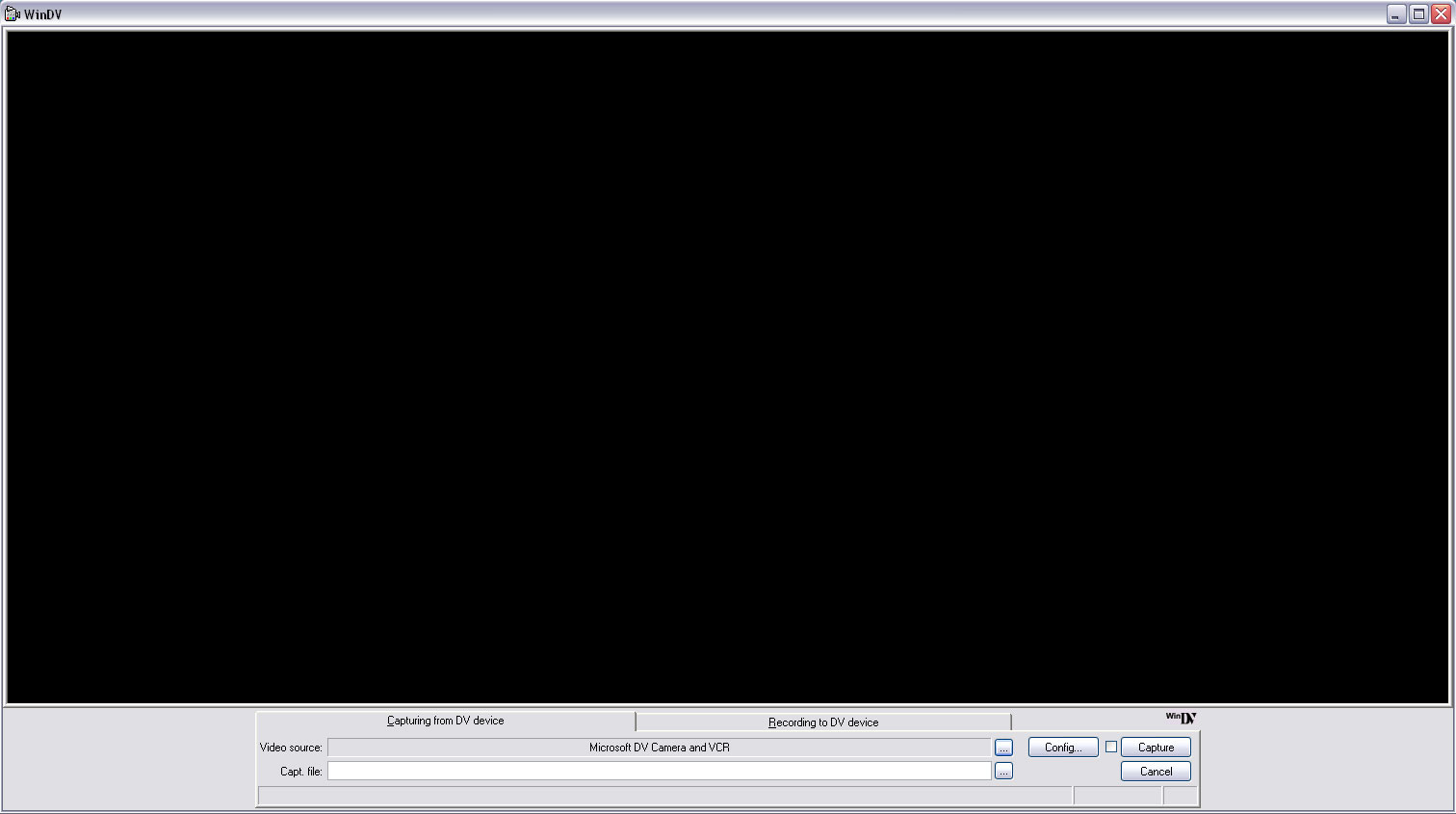 A kamerát a számítógéppel egy úgynevezett firewire kábelen keresztül kötjük össze. A capt. file mezőben kiválasztjuk a file mentési útvonalát (név/nyers), illetve elnevezzük a menteni kívánt videót. A capture gomb megnyomásával tudjuk elindítani a mentést és szintén a capture gomb megnyomásával fejezzük be.
A „nyers” mappába kell bekerülnie a jobb és baloldali referenciarács videónak, illetve a jobb és baloldali mozgás videónak. (elnevezések: jobbracs, balracs, jobb, bal)
3. Szinkronizálás, Trimmelés
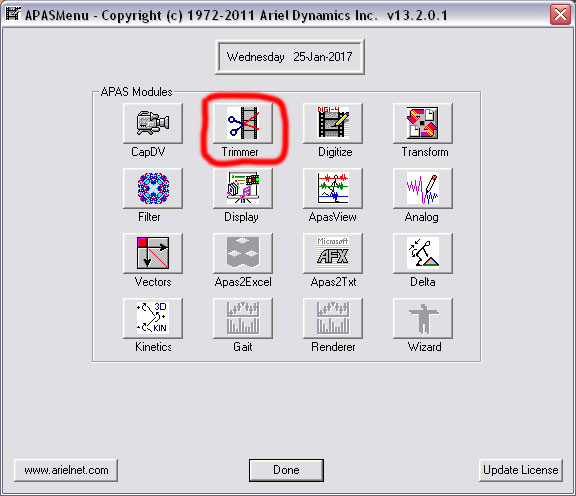 Itt vágjuk megfelelő méretűre a filmünket. Itt tudjuk megnézni képkockánként, hogy melyik mozgást akarjuk majd elemezni.
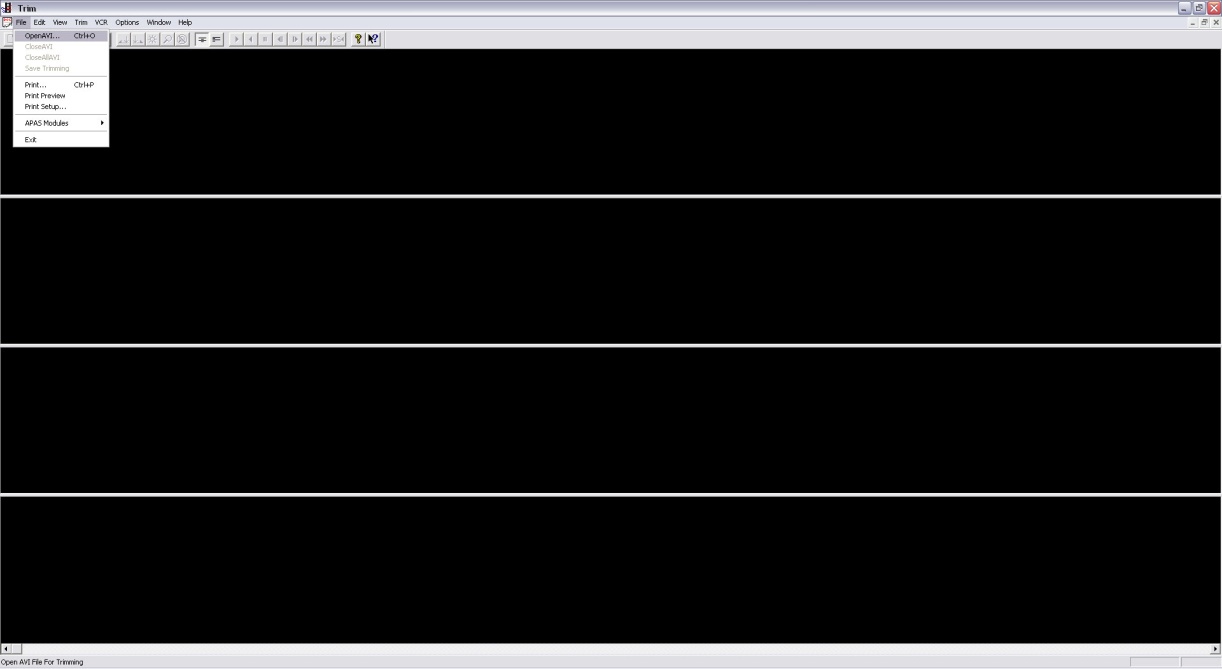 1. Megnyitás

A „File” menüpontban az „OpenAVI” fülre kattintva tudjuk megnyitni az elemzendő mozgást tartalmazó filmet.

Betöltjük a „nyers” mappából a jobb és bal videót.
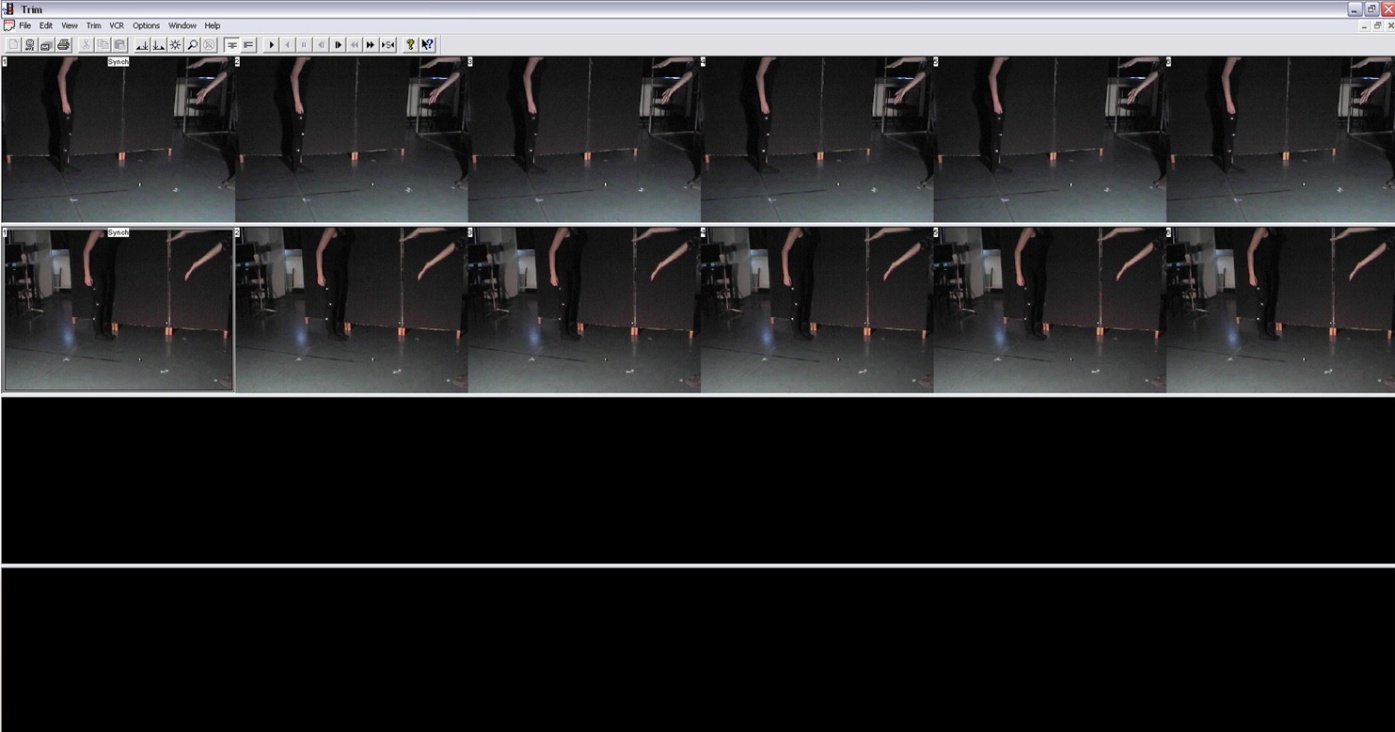 2. Szinkronizálás

A felső videó szekvencián megkeressük a „trigger” pontot, ami esetünkben, a taps. A trigger vagy szinkronizáló pont az lesz amelyik mindkét felvételen jól látszik. Általában vagy az a képkocka kell amikor éppen összeér a két kéz, vagy amikor éppen szétválik.  
Kiválasztjuk a képkockát majd rányomunk a „szinkronjelre” („sync”, napocska ikon)
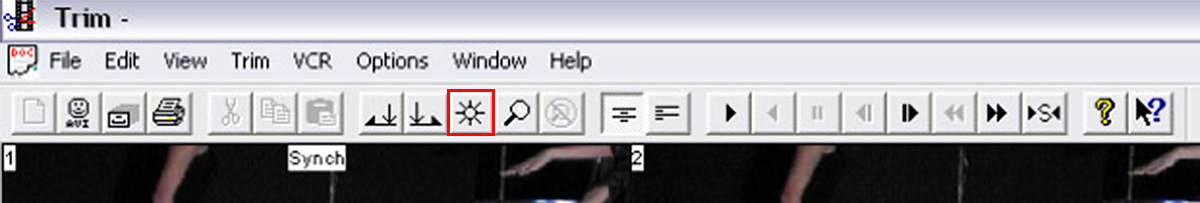 Ezután elvégezzük ugyanezt a műveletet az alsó videó szekvencián is.
3. Vágás

Miután a két szinkron pont egymás alá kerül, a felsőre kattintunk majd a menüből kiválasztjuk a trim start menüpontot. Ezzel a szinkron jel előtti képkockákat vágjuk le. Ekkor már mindkét videó szekvencia kezdőpontja a szinkron pont lesz.





Ezután megkeressük az 5db mozgás végét és az utolsó képkockára kattintunk. A menüből a trim end et választjuk. Ezzel mindkét filmünk kiinduló és végpontja megegyezik.
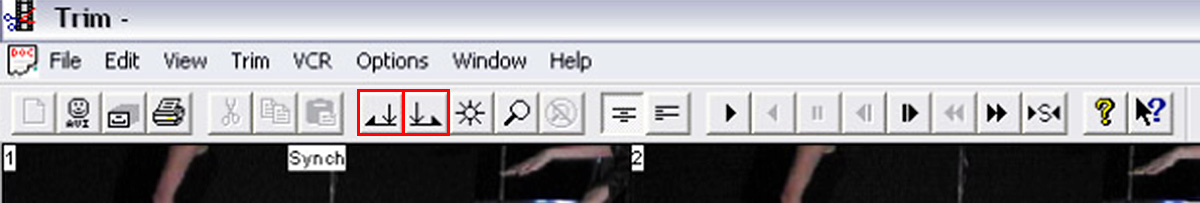 4. Mentés

Elmentjük a trimm/munka könyvtárba a „File” menüpontban lévő „Save trimming” gombbal. 

Ezután az 5 kísérletből kiválasztjuk a legjobbat. Trimm start és a trimm end gombbal ki tudjuk vágni az egy mozgást amit elemezni szeretnénk.

Elmentjük a trimm mappába.
Ezzel megtörtént a „Trimmelés” és a film már csak a ténylegesen elemezni kívánt képkockákat tartalmazza.
4. Digitalizálás
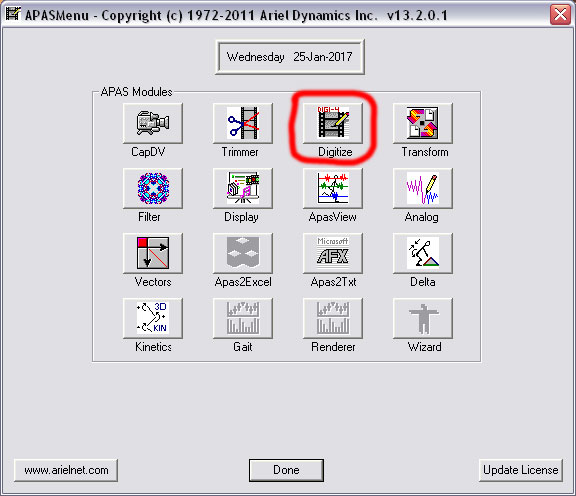 Konfigurációs file létrehozása

Először egy új projektet kell létrehoznunk.
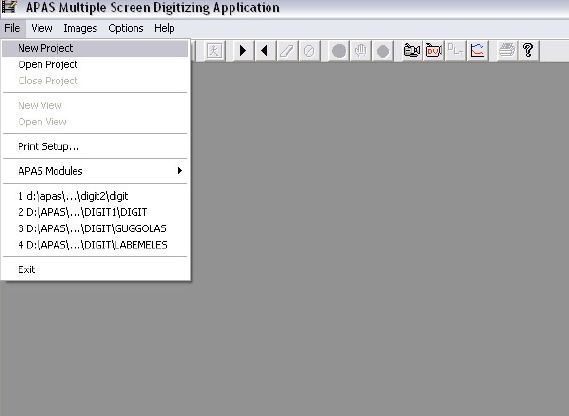 A file/new project gombra kattintunk.
Először a mentési útvonalat és file nevét adjuk meg. (név/digit) (ékezetek, nagybetűk, írásjelek nélkül)
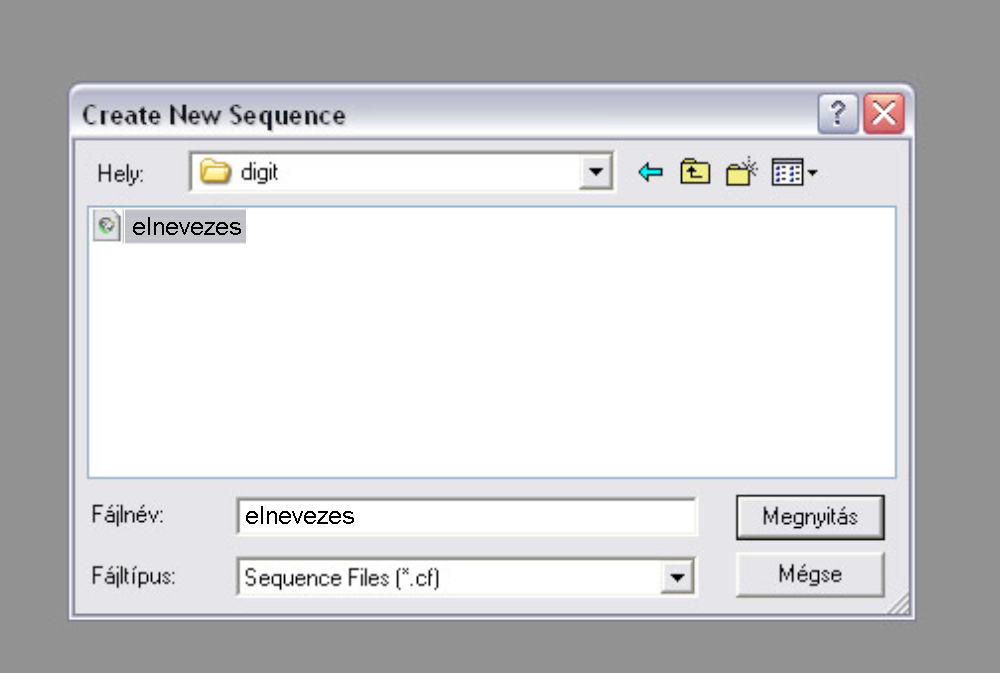 A megnyitásra kattintva előjön a konfigurációs file ablaka.
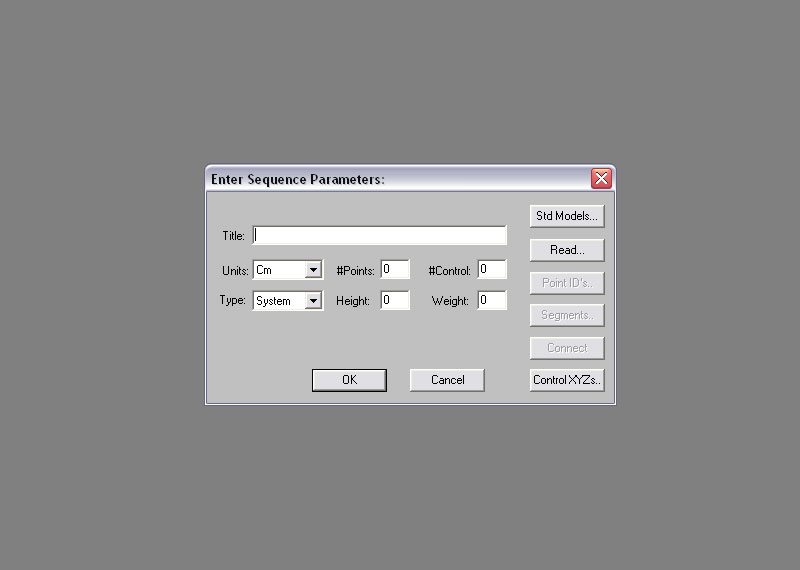 Megadjuk a mozgás nevét (title). 
Beírjuk, hogy hány markert használtunk a vizsgálati személyen (#Points). 
Kitöltjük a kontrol pontokat, ami jelen esetünkben a referenciarács sarkait jelenti, tehát összesen 8db lesz (#Control). 
Megadjuk a vizsgálati személy testmagasságát (Height) és testsúlyát (Weight).
Ezután a jobb oldalon rákattintunk a Point ID’s menüpontra.
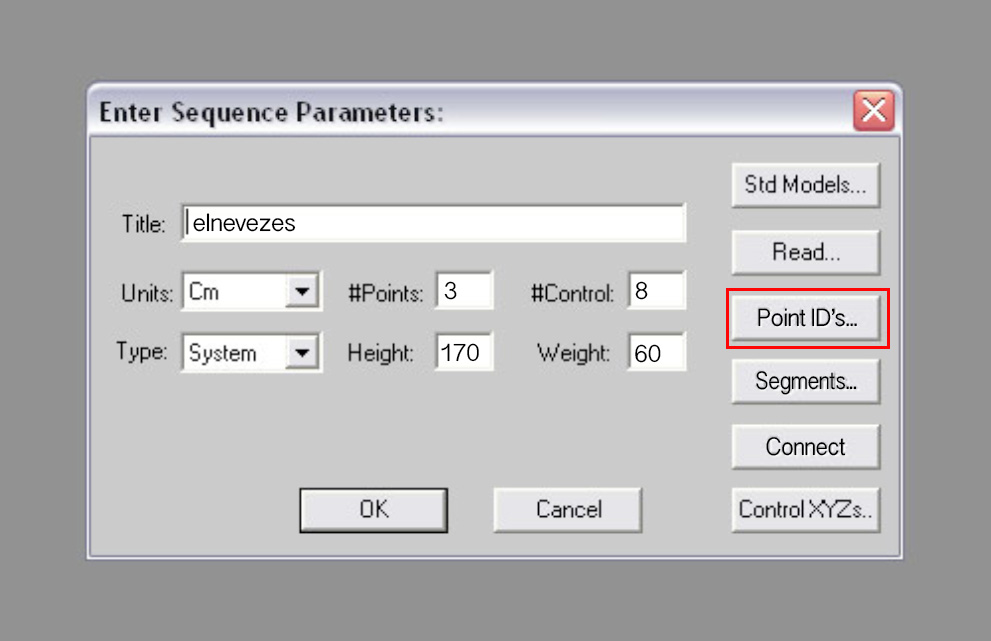 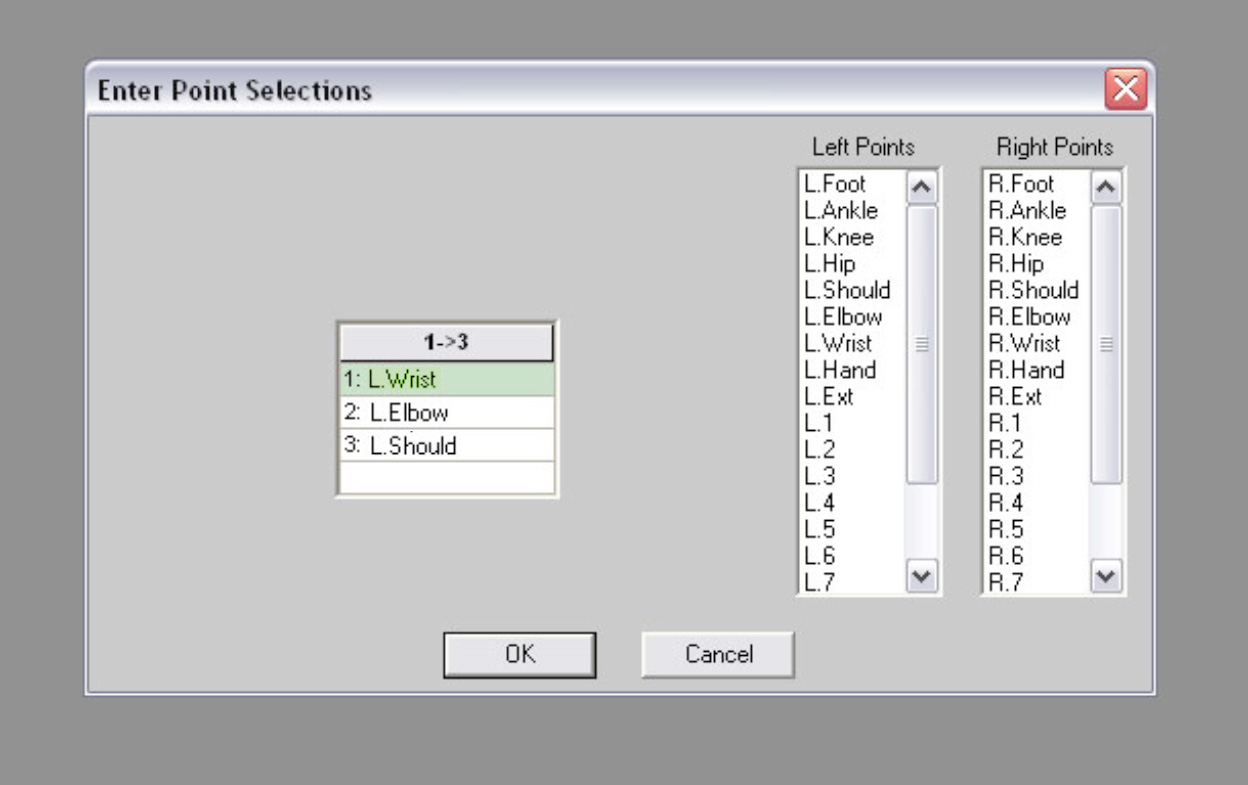 Itt adjuk meg, hogy melyik oldalon és hol helyeztük el a markereket. Fontos hogy a számozás a földhöz legközelebb eső markernél kezdődjön.(pl. karhajlításnál a csukló az első, aztán a könyök, végül a váll. Az ok ra nyomva visszatérünk a kiinduló panelhez.
Ezután a jobb oldalon rákattintunk a Segments menüpontra.
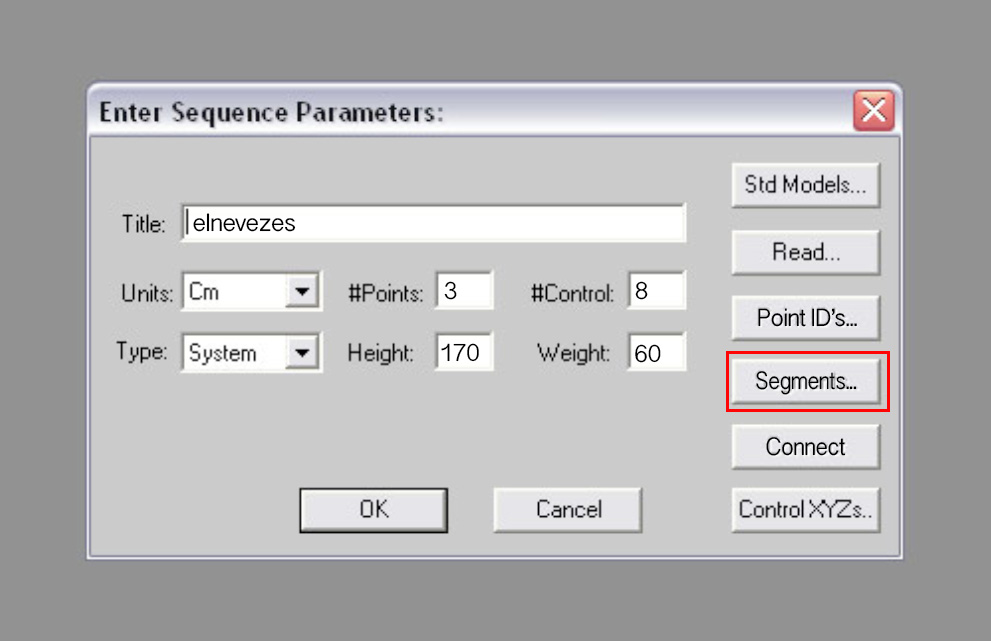 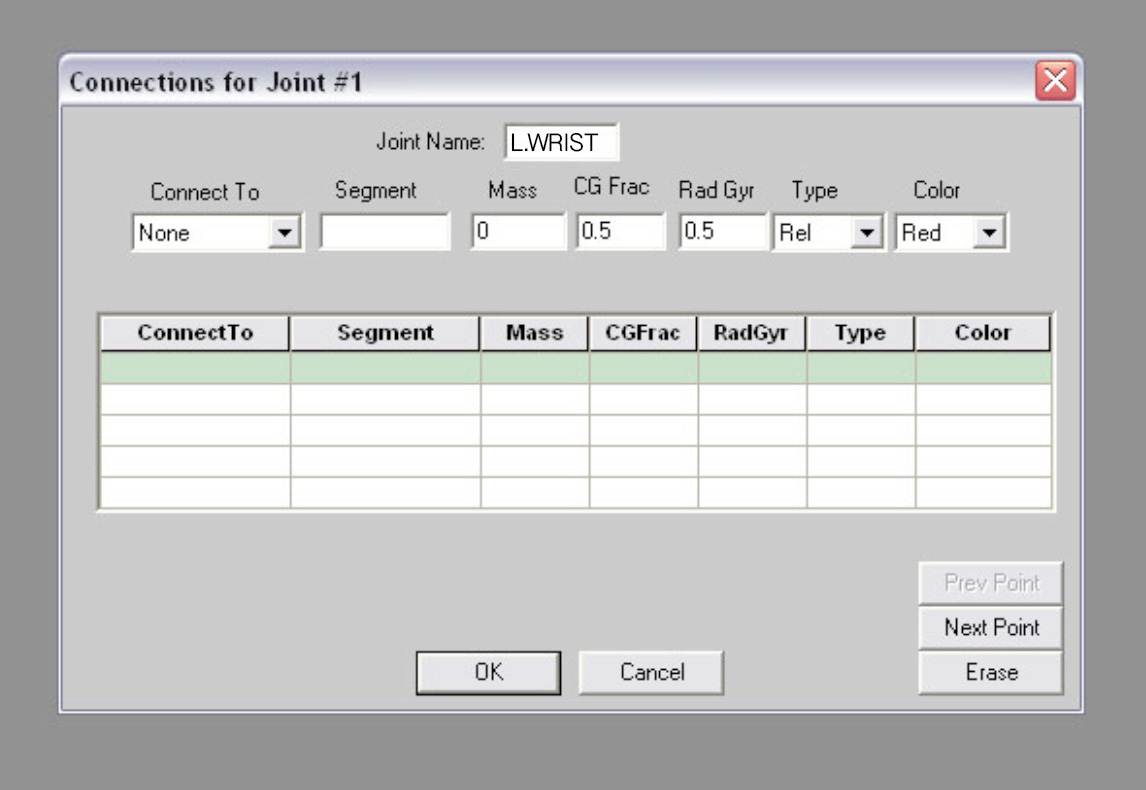 A Joint Name ablakban látjuk az első markerpontot. A panel alján jobb oldalt a Next Point gombra kell kattintanunk, ezzel az első pontot összekötöttük a második ponttal. Még egyszer rányomunk a nextre, hogy a második pontot is össze kösse a harmadikkal.
Az ok gomb megnyomása után visszatérünk az eredeti panelhez.
Rákattintunk a Connect menüpontra.
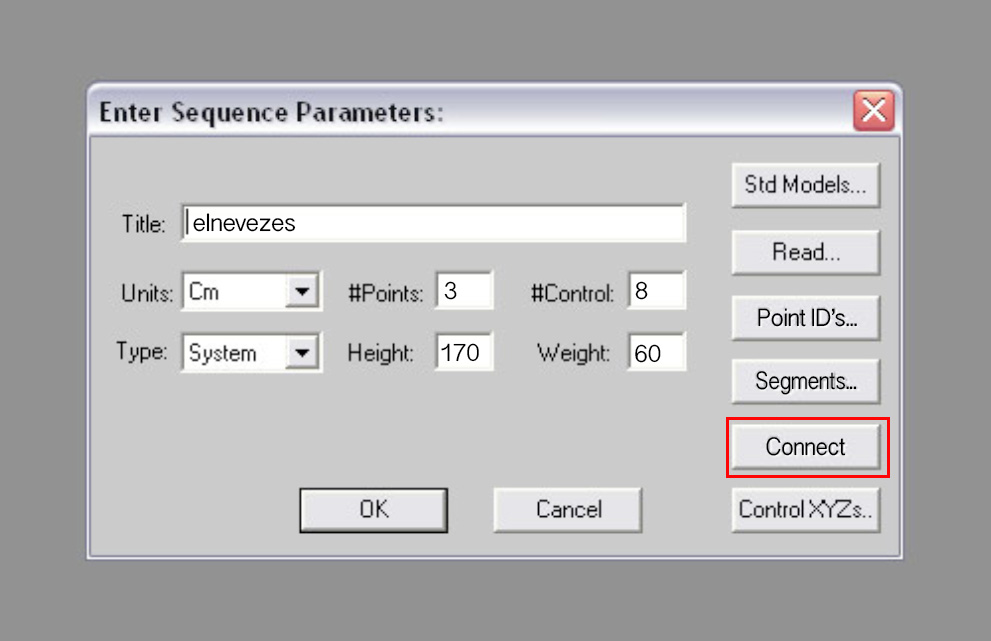 Ezzel megtörténik a szegmensek összekötése
Végül a ControlXYZs gombra kattintunk, ahol a referenciarács adatait kell megadnunk.
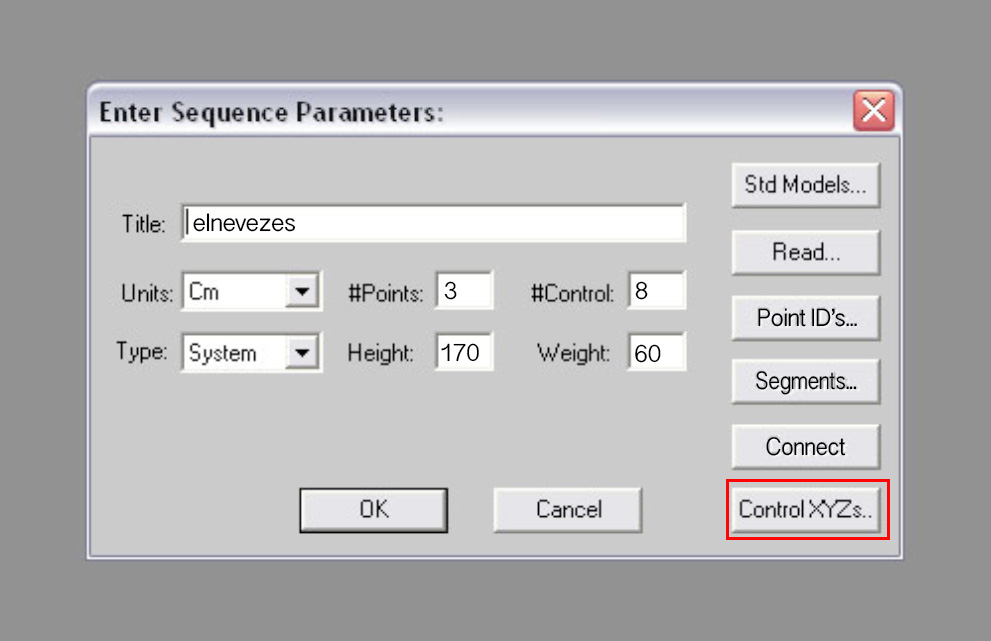 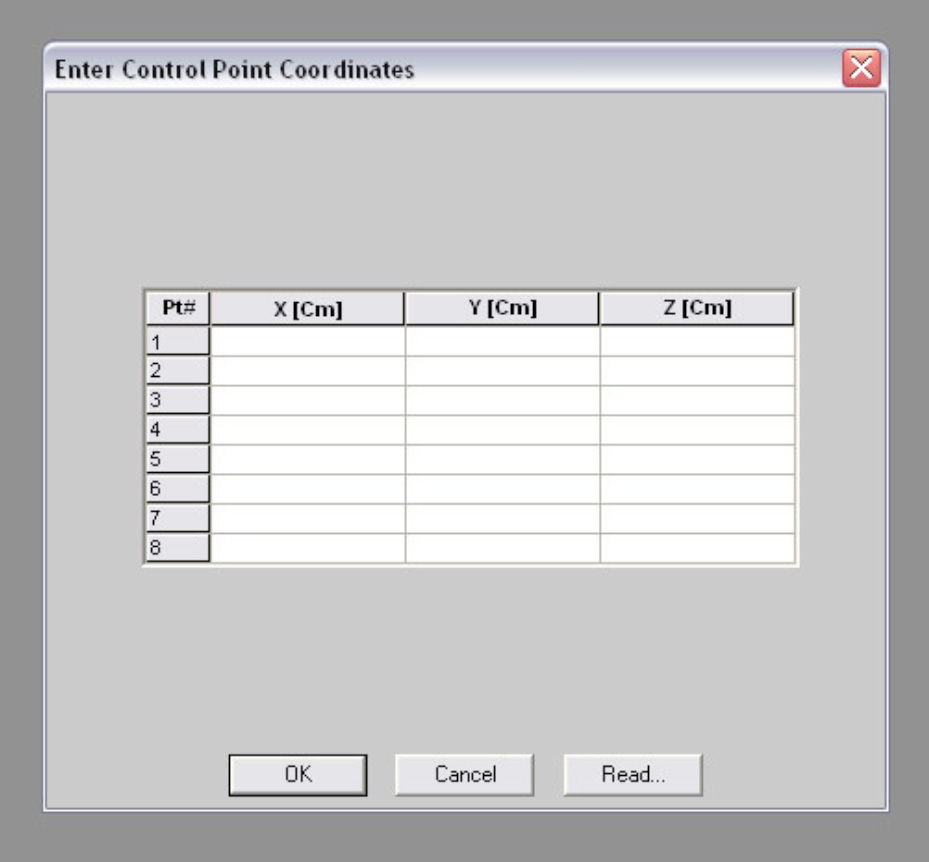 Ebbe az ablakba kell beírnunk a referenciarács koordinátáit.
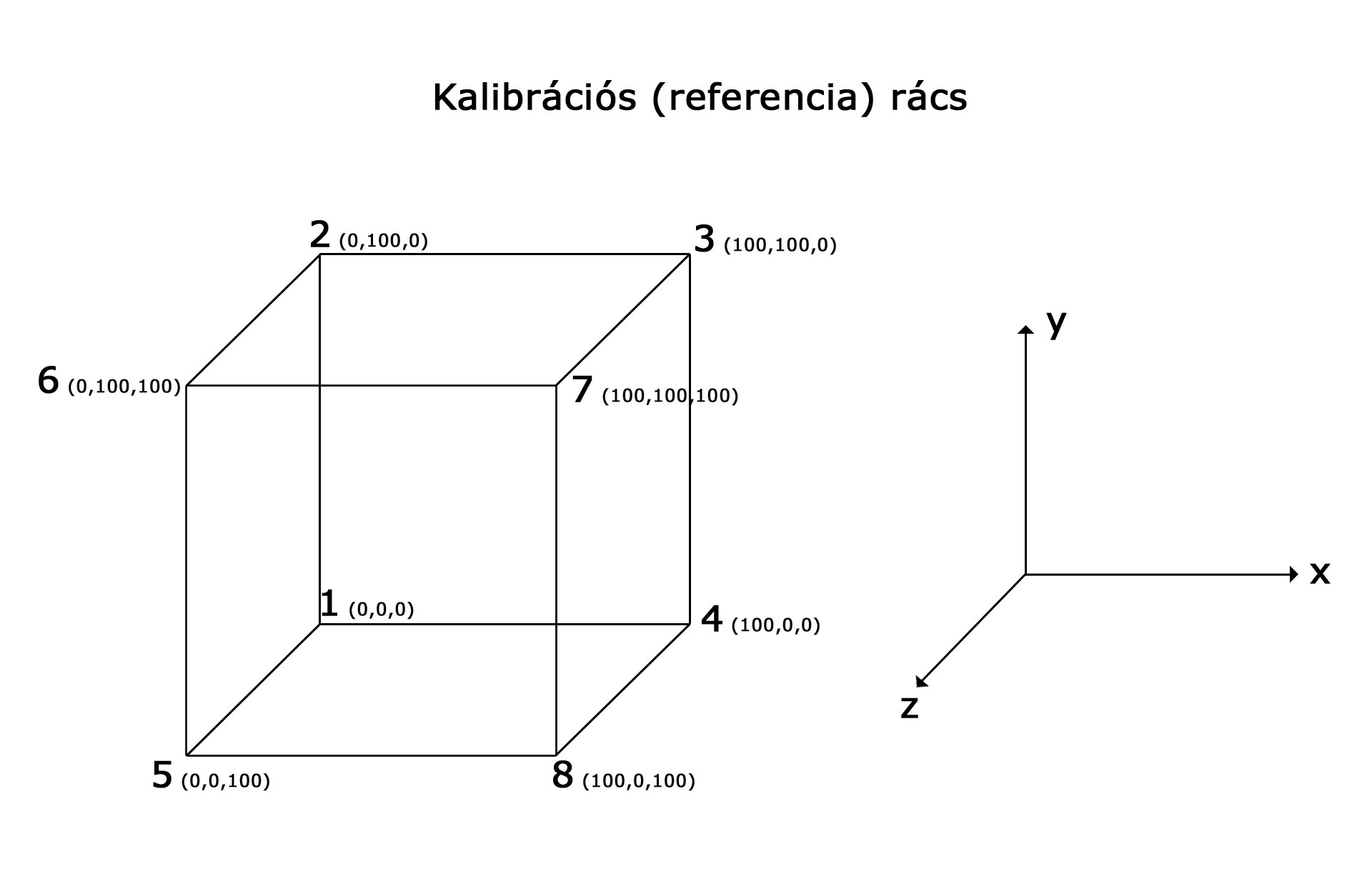 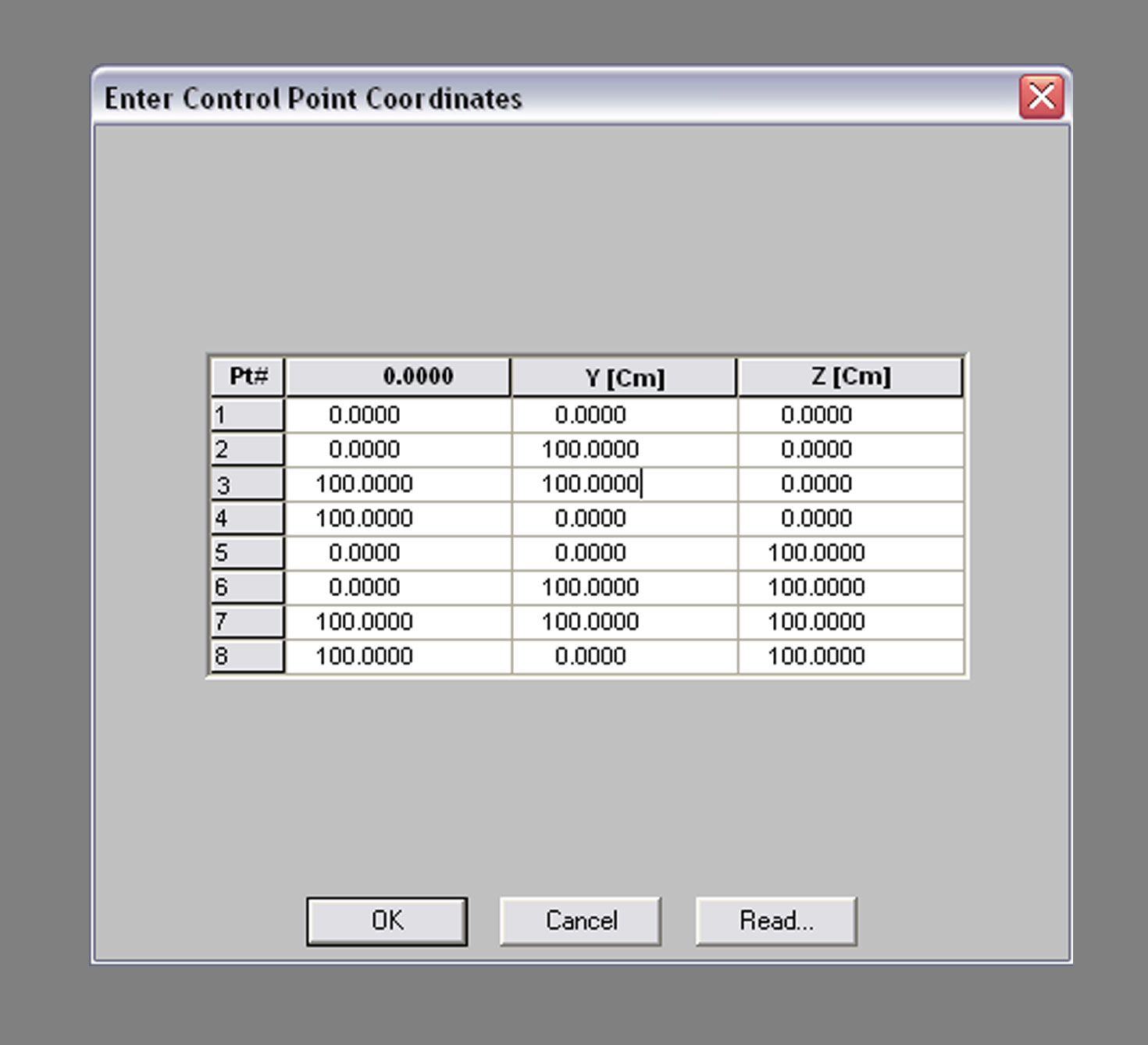 Az ok gombra kattintunk. A korábbi panel jelenik meg, ahol szintén az ok gombra kattintunk. Ezzel elkészült a konfigurációs file-unk.
A Select gomb megnyomásával tudjuk megadni az elemezni kívánt videok útvonalát (trimm). Felül a 2 es számra kattintunk, ezzel állítjuk be, hogy a 2 nézetet egyszerre tudjunk digitalizálni.
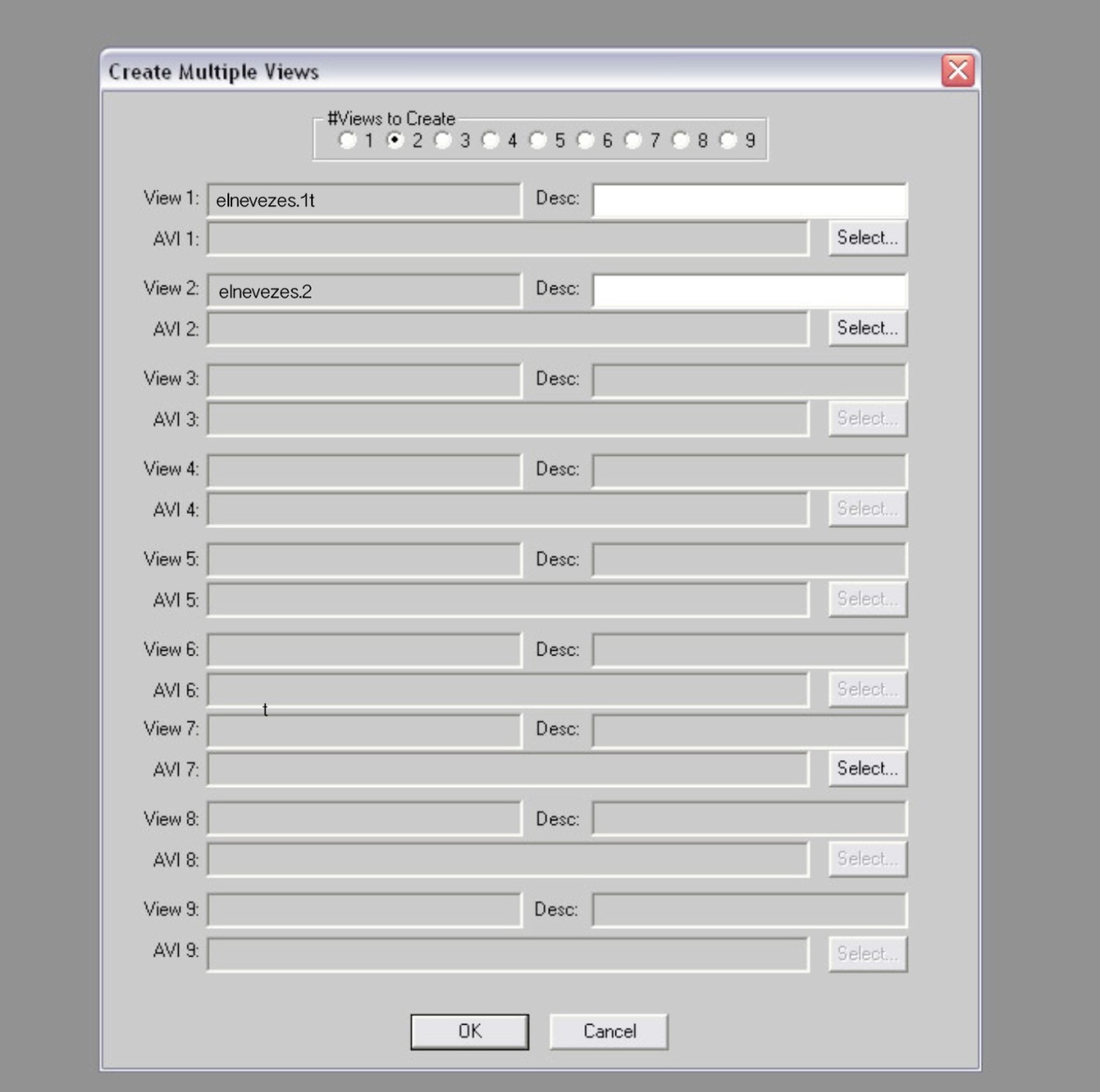 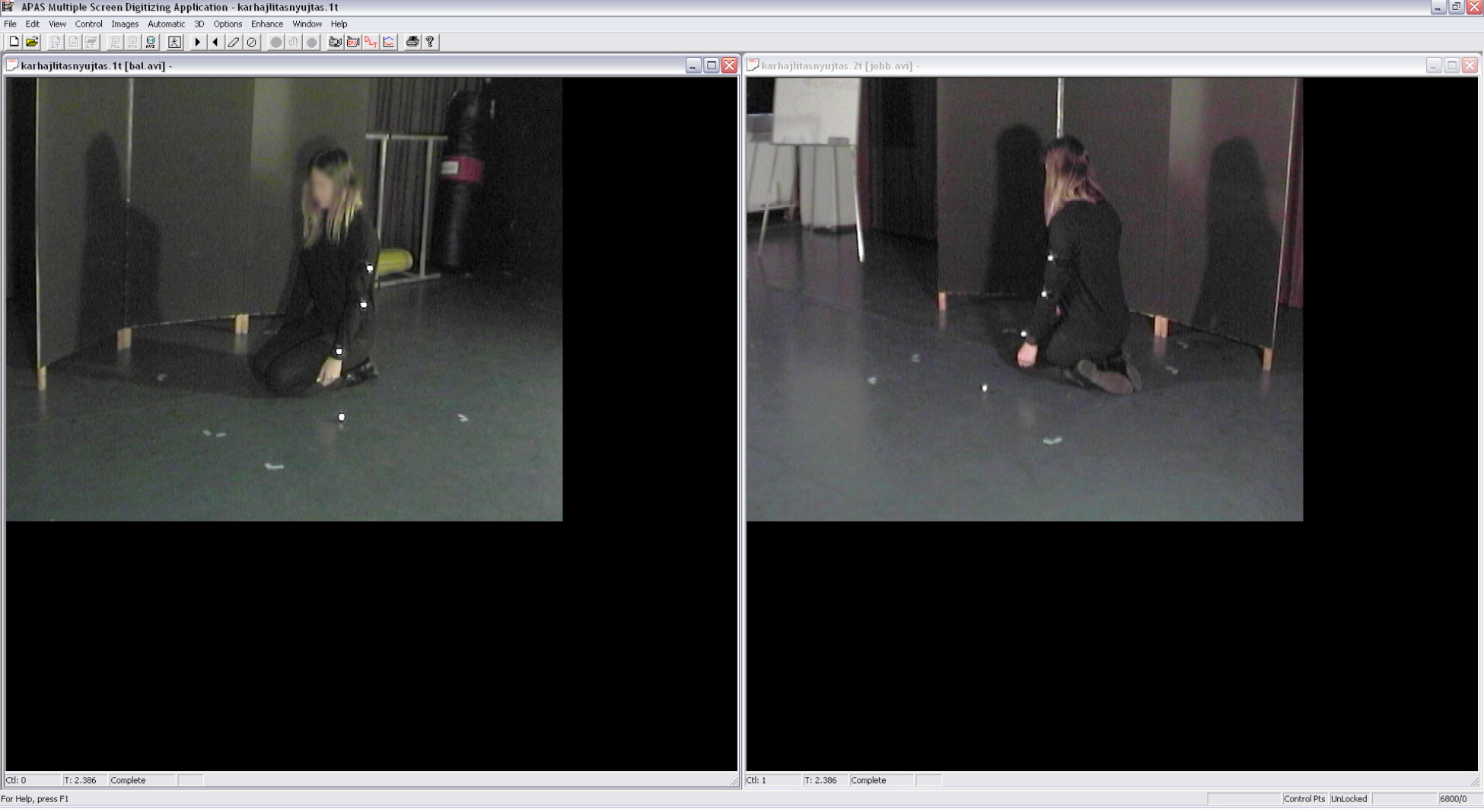 Ezután a control menüpontban rányomunk a view menüpontra.
Utána a control open avi menüpontjában kiválasztjuk a kalibrációs rácsról készült megfelelő oldali felvételeket. Pl: nev/nyers/balracs.avi
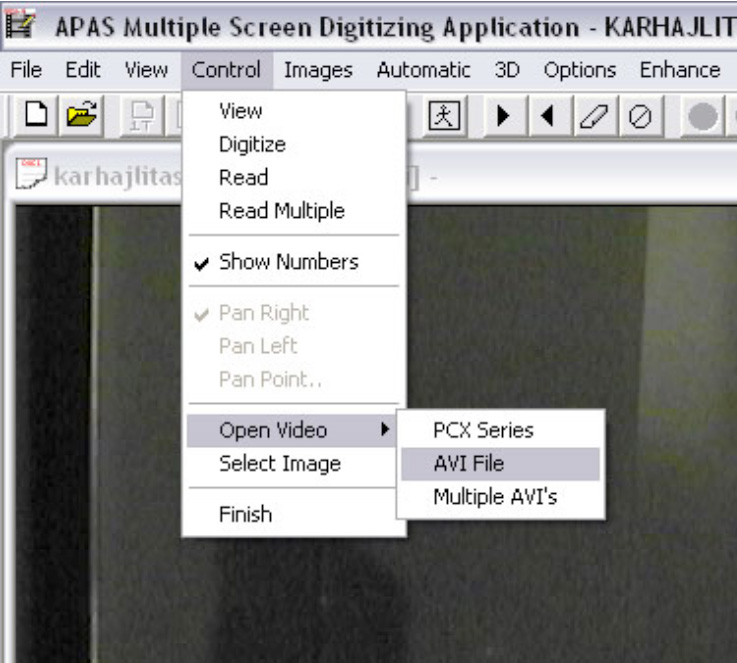 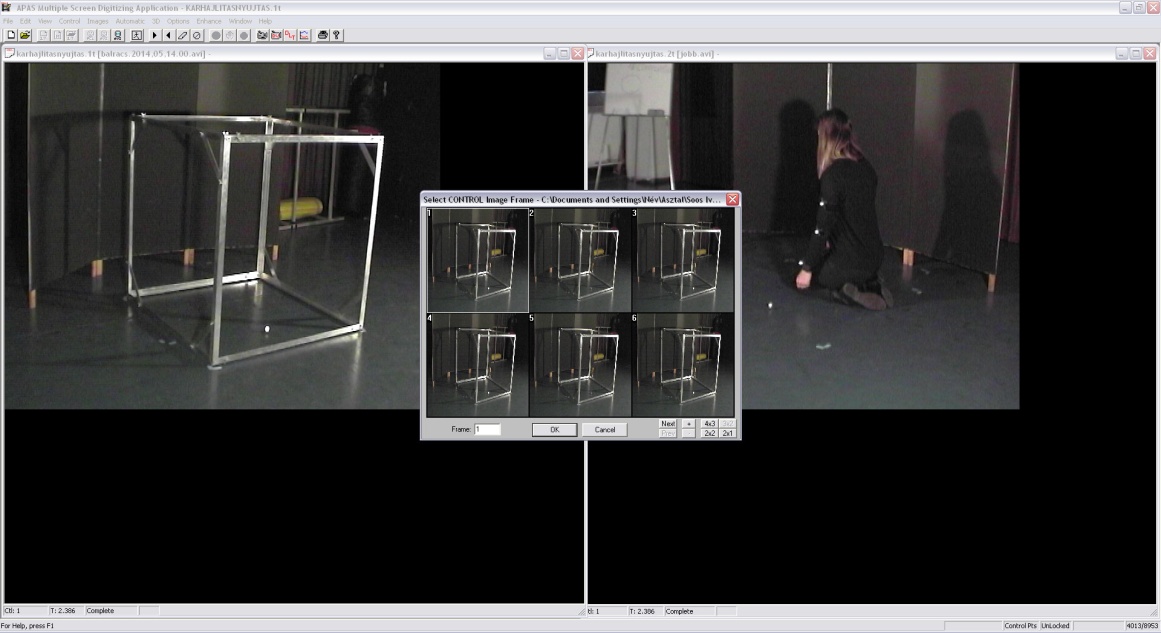 Kiválasztjuk a képek közül a legjobbat és leokézzuk. Majd a control menüben rányomunk a digitalize menüpontra. 


Ezután a fix pontot, majd sorban a kalibrációs rács 8 sarkát kijelöljük. Figyelni kell, hogy a pontok felvétele megegyezzen a korábban megadott kalibrációs rács pontjainak sorrendjével.
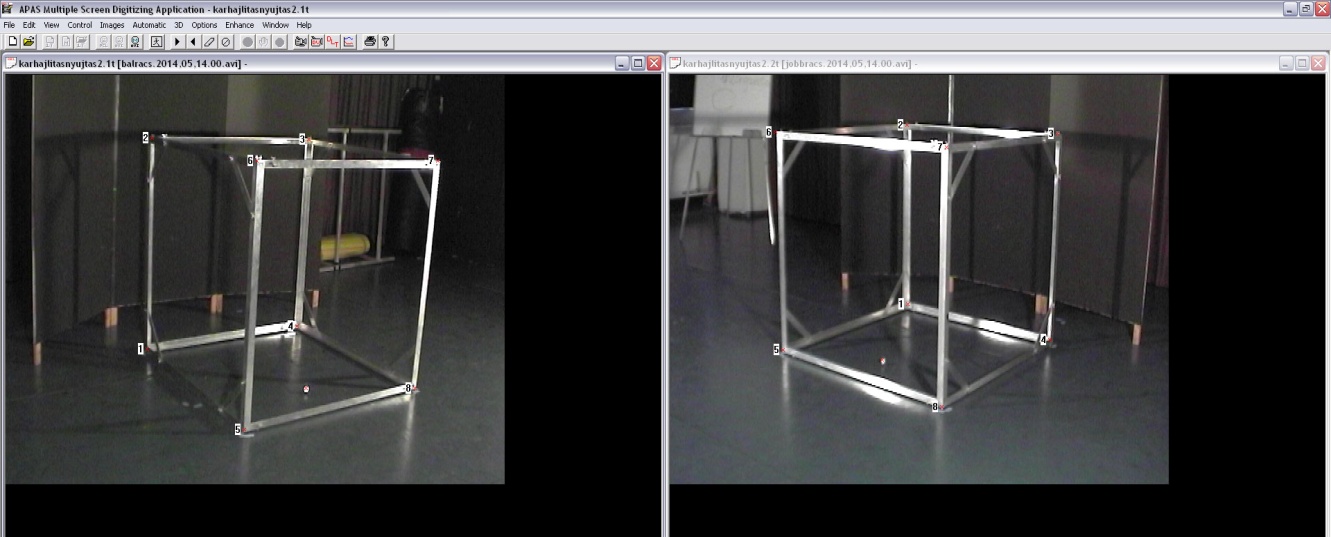 Ugyanezt megcsináljuk a másik oldalon is. Ha végeztünk, megnyomjuk a control menüben a finish gombot.
Kezdődhet a pontok digitalizálása.
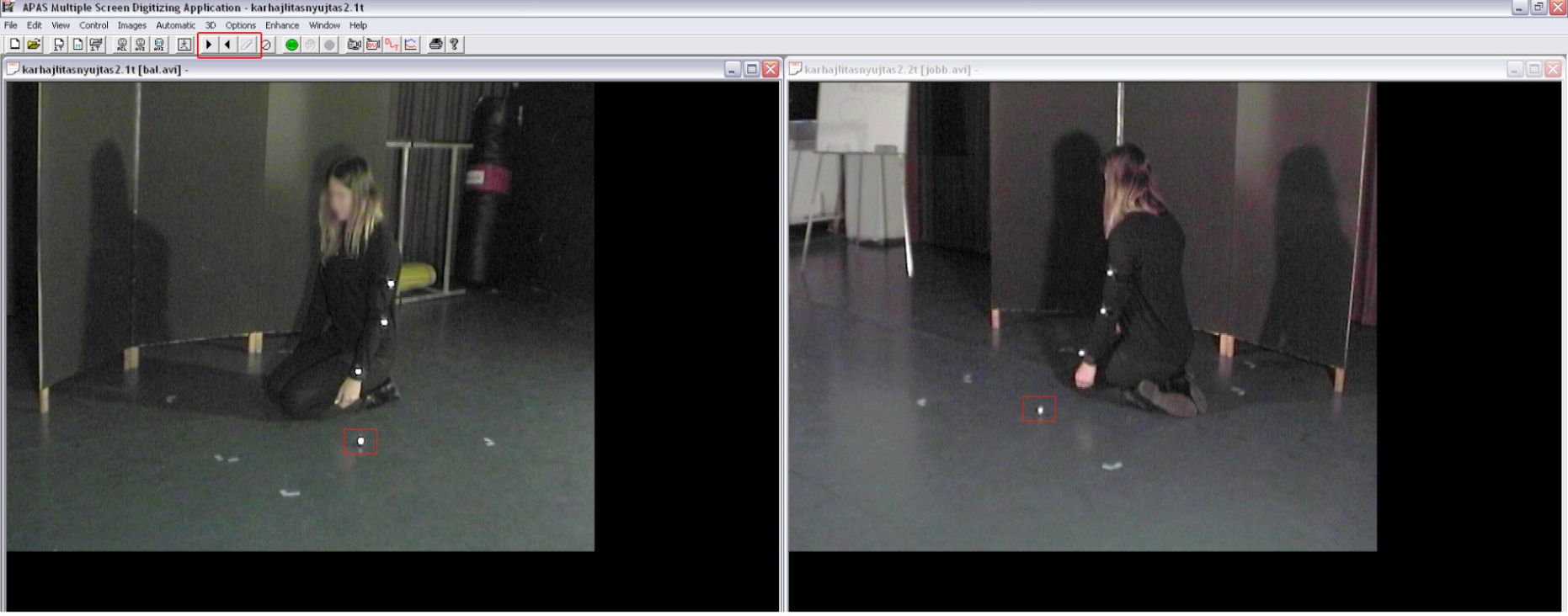 A program piros négyzetben kijelöli a fix pont helyét. Az egérrel kijelöljük a marker közepét, majd sorrendben a többi markert is bejelöljük abban a sorrendben ahogyan azt a konfigurációs file elkészítésénél megadtuk.
Ezt a program alul jelzi is. Ha mindkét nézet egy-egy képével készen vagyunk akkor a felső menüsorban levő nyíllal tudunk a következő képpárra lépni.
Ezt a trimmelt felvétel összes képkocka párjánál el kell végeznünk. Ha rossz helyre tettük a jelölést, a felső menüsorban található radír ikonnal lehet törölni. Célszerű a lehető legpontosabban dolgozni mert ez nagy mértékben meghatározza a felvétellel történő későbbi munkát.
Amikor az összes képkocka digitalizálása megtörtént a programot bezárjuk, ezzel automatikusan mentésre került a munkánk.
5. Transform
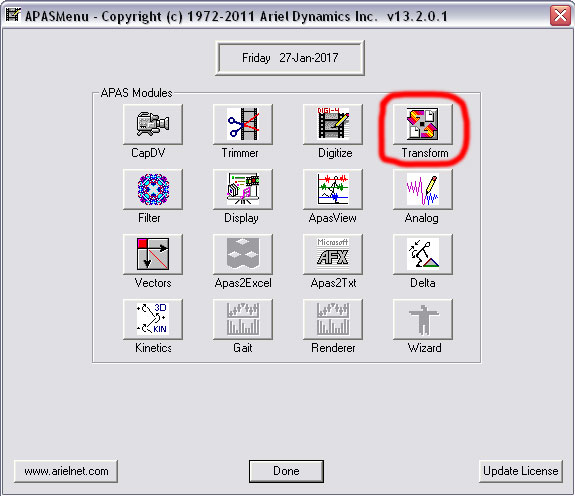 A transform menü megnyitása után a felnyíló ablakban a file/open kiválasztása után, megnyitjuk a digit mappában levő file-unkat.
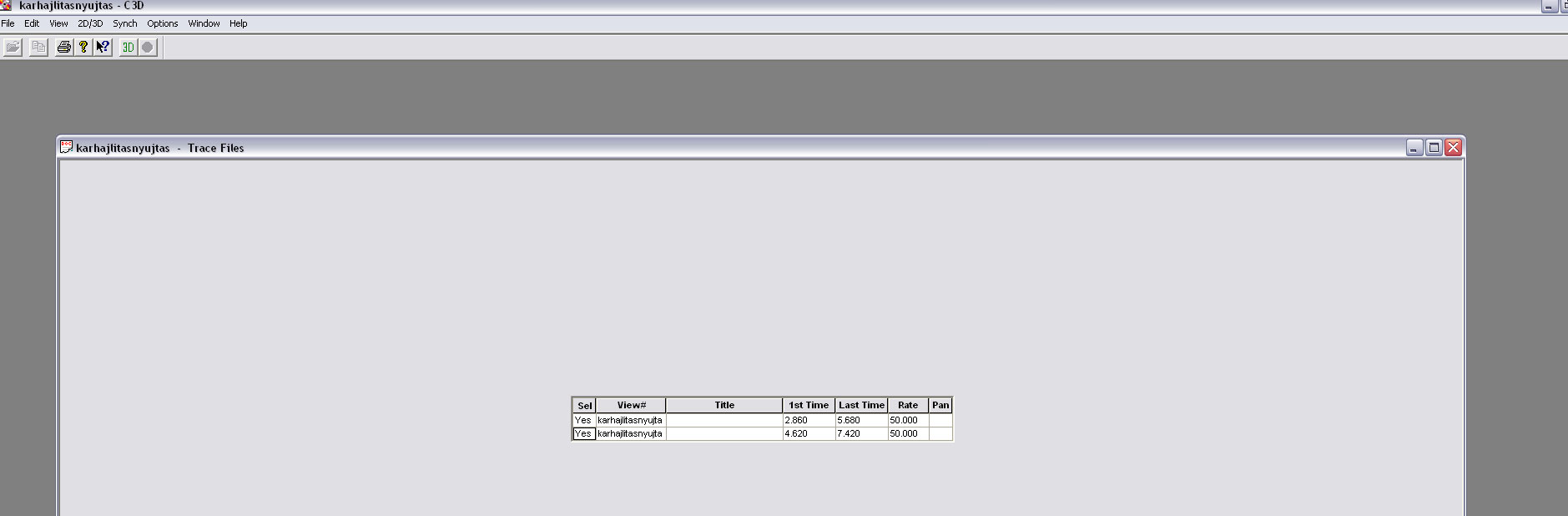 a Sel oszlopban mindkét mezőre rákattintva a yes feliratnak kell megjelenni.
Ezután a fölső menüsorban a zölden világító 3D ikonra kell kattintanunk.
A megjelenő ablakokban az ok gomb választásával a program a 3D transzformációt automatikusan elvégzi.
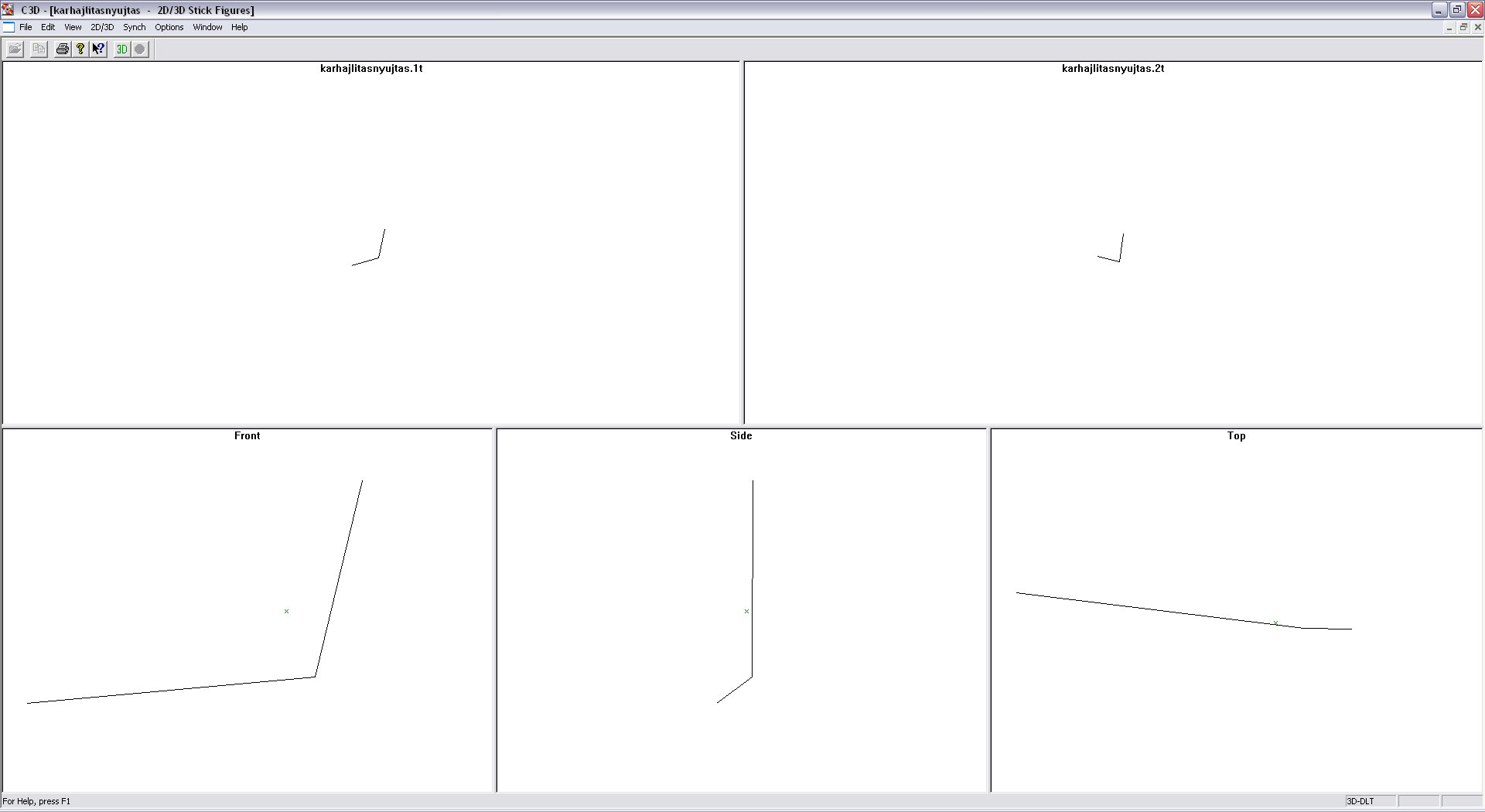 Amennyiben ezzel is kész vagyunk, bezárhatjuk az ablakot.
6. Filter
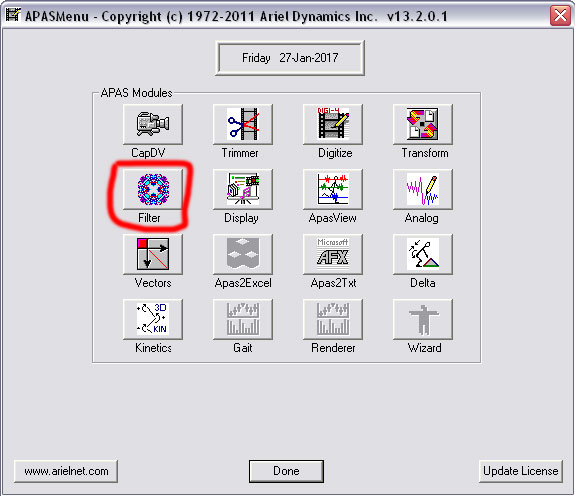 Mivel a digitalizálás sohasem tökéletes, ezért  nyers adatok szűrése és simítása szükséges. A filter modult megnyitva a file/open menüpontra kattintunk. A digit alkönyvtárból nyitjuk meg a munkánkat.
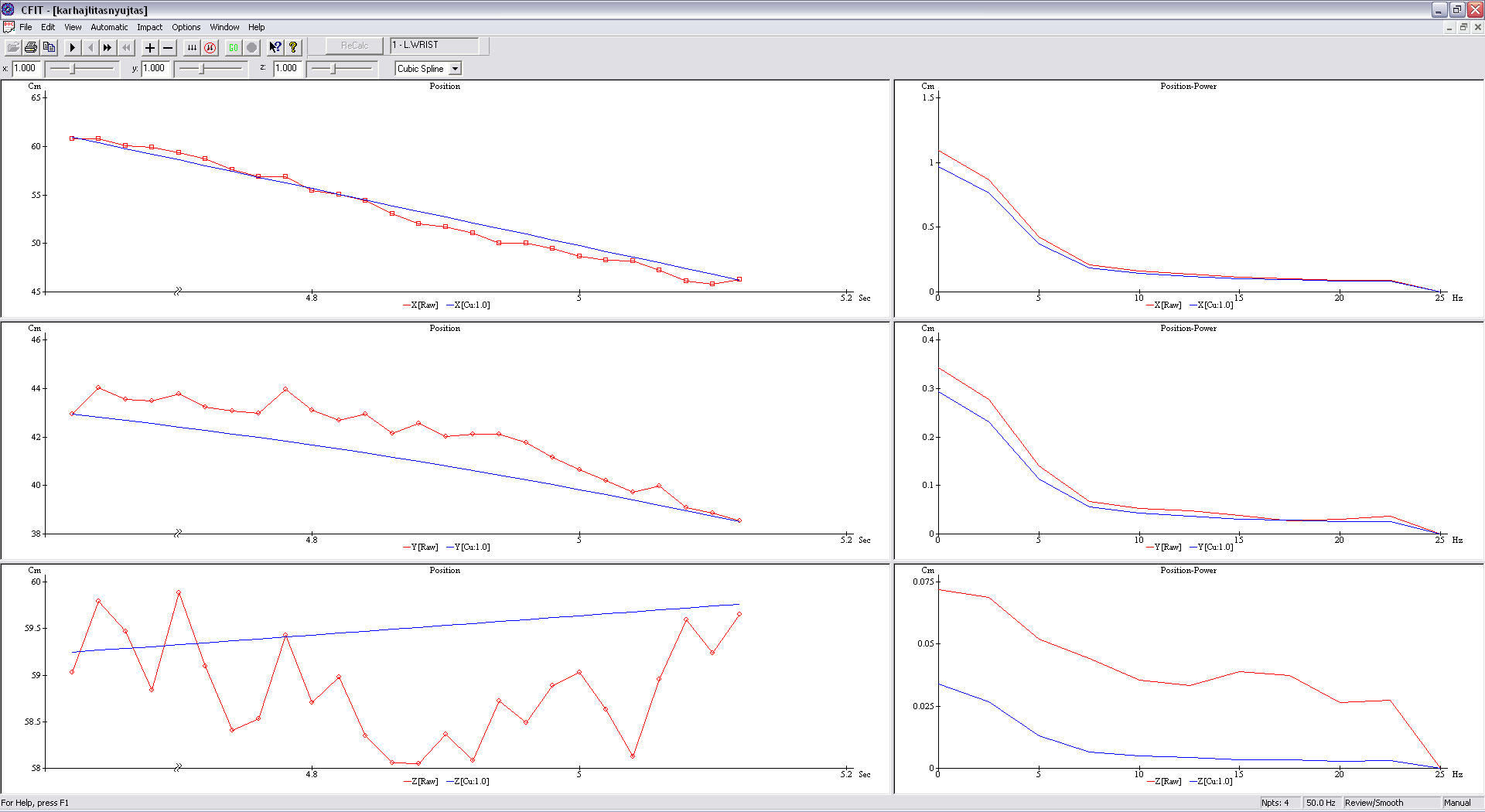 Megnyomjuk a felső menüsorban található zöld Go gombot.
Utána a programot bezárjuk.
7. View
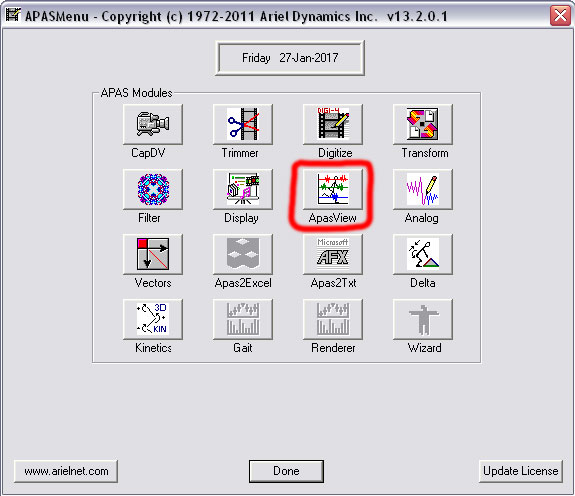 A program megnyitása után a Display menü New stick gombját nyomjuk meg.
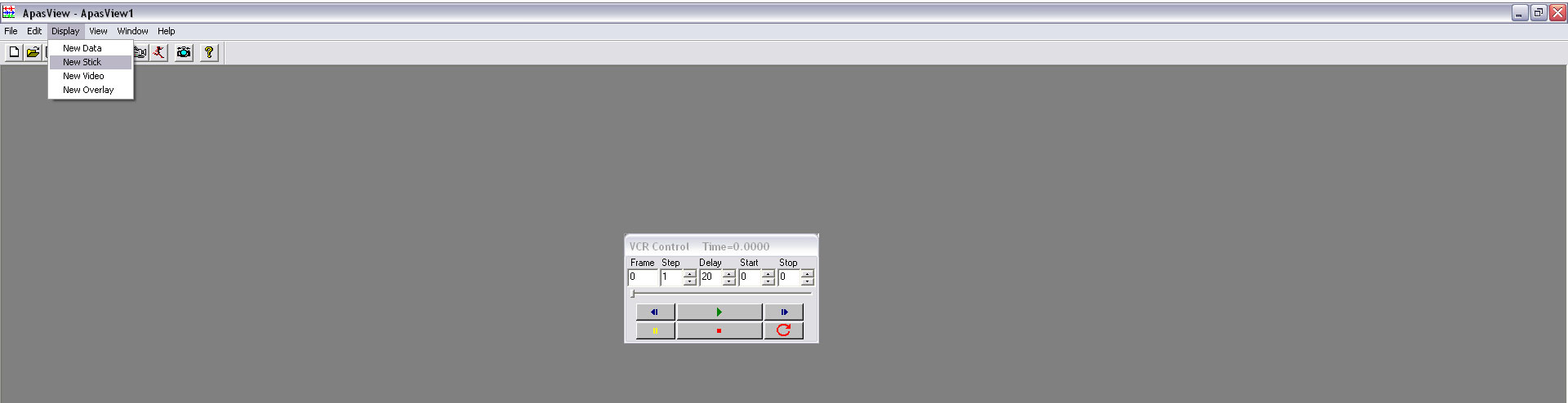 Kiválasztjuk a digit mappánkból a filet, majd a zöld play gombbal, megnézhetjük a munkánk 3 dimenziós reprezentációját. A delay beállítással érdemes lassítani a mozgást.
vége